HUNGER
fight
1 in 9 people is food insecure
1 in 4 children at risk
TEENS make a difference
TEENS make a difference
CHALLENGE friends to give
CHALLENGE friends to give
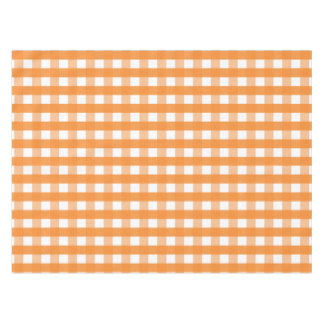 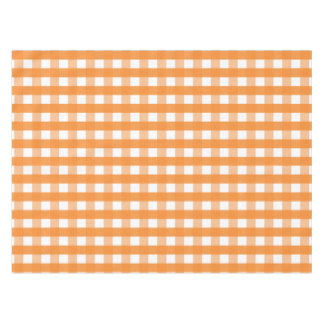 now
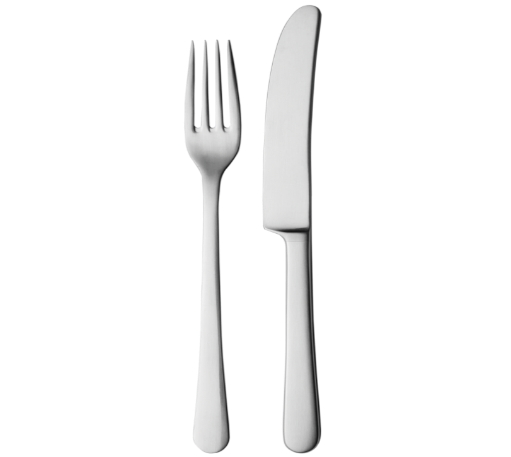 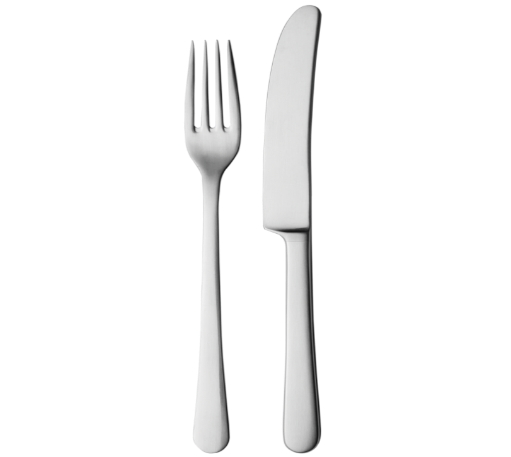 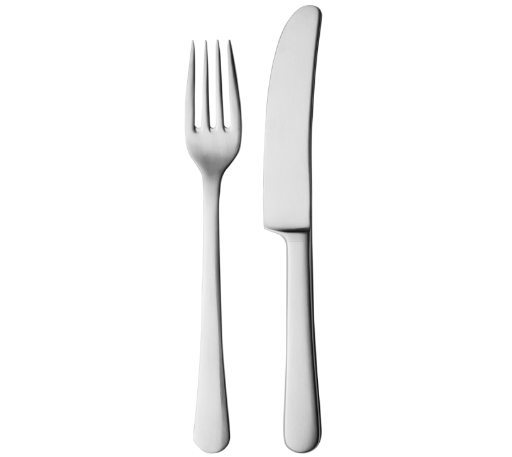 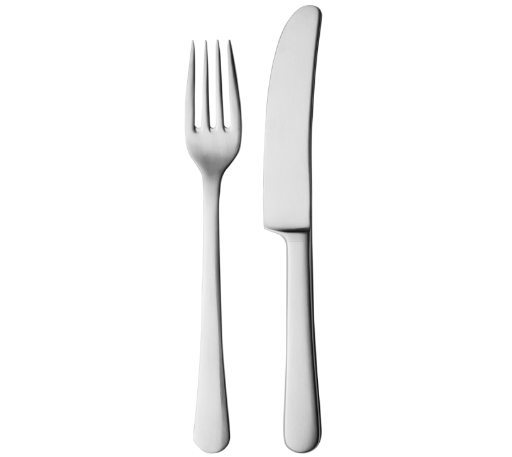 You have the power to make change with change
50 cents can provide 1-1/2 meals
Power of Change
Power of Change
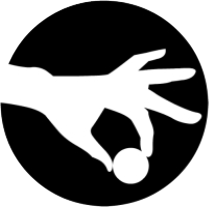 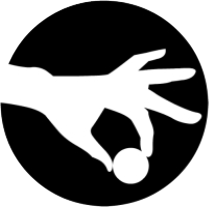 •   50₵ Challenge   •
•   50₵ Challenge   •
Your donations will be directed to a regional food bank.
HUNGER
fight
1 in 9 people is food insecure
1 in 4 children at risk
50₵
50₵
now
You have the power to make change with change
50 cents can provide 1-1/2 meals
Check out http://power-of-change.weebly.com/ to record your participation in the challenge
Check out http://power-of-change.weebly.com/ to record your participation in the challenge
Your donations will be directed to a regional food bank.
PASTA
[Speaker Notes: PASTA Sauce/Salsa Jars: Use a paper slicer to cut between the labels and slice off the bottom.]